A note to teachers …
Dear Educators,

Thank you for your interest in our Soils: Fundamental to Life powerpoint.  This powerpoint was developed for the webinar of the same title, presented April 17, 2018.  This has been updated to include the appropriate sources and credits for the images within the presentation.

You are welcome to use any/all of the information in this presentation for educational purposes – please include the appropriate credits.

Due to the size of the powerpoint, it has been compressed and divided into two parts.  This is Part Two.

If you have any questions, please contact us at membership@soils.org and be sure to view all of our K12 resources at www.soils4teachers.org and www.soils.org/IYS .
Characteristics of Soil
Soil Profile
Soil Texture
Soil Color
Soil Structure
Photo Credit: Wale Adewunmi
Soil Science Society of America
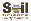 Soil Color
Like M&Ms…
…soils have colors
It is an indicator of certain chemical and physical characteristics.
Photo Credit: www.lovethispic.com/image/45129/tubes-of-m-ms
Soil Science Society of America
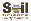 Photo Credit: USDA-NRCS
Soil Science Society of America
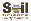 [Speaker Notes: What is different about these pictures?]
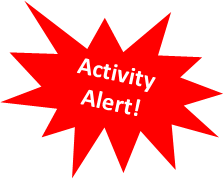 Info 
Sheet!
Soil Color
Since color perception is subjective, soil color is determined using a standardized chart.
Photo Credit: Wale Adewunmi
Soil Science Society of America
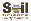 Soil Texture
Every soil can be separated into 3 physical sizes based on the diameter of the particles.

Sand + Silt + Clay = Soil Texture

The relative proportion (mixture) of the 3 sizes and the way it feels to the hand is what is referred to as soil texture.
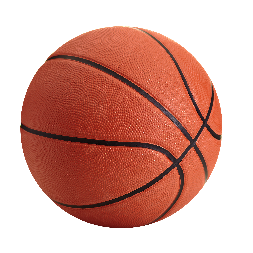 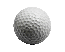 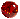 Source: Soil! Get the Inside Scoop, SSSA; Adobe Stock
Soil Science Society of America
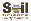 Soil Texture
Texture by feel
Soil Textural Triangle
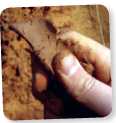 Source: Know Soil, Know Life; D. Lindbo; USDA-NRCS
Soil Science Society of America
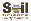 Soil Texture
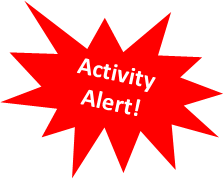 Ideal soil?
Loam ≠ equal parts of sand, silt & clay
www.primose.co.uk
Source: Getty images; blog.primrose.co.uk
Soil Science Society of America
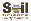 Soil Structure
Soil structure describes the arrangement of primary 	particles.
	They are naturally occurring arrangement.
	A well-structured soil has an abundance of pores spaces for 	water, air, and root systems.
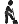 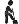 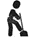 Soil Science Society of America
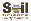 Soil Structure
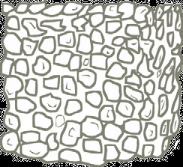 Granular
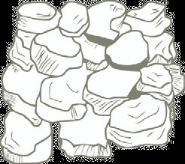 Blocky
Source: Know Soil, Know Life, SSSA
Soil Science Society of America
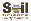 Soil Structure
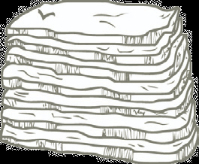 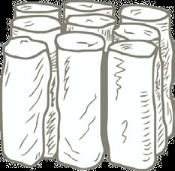 Platy
Columnar or prismatic
Source: Know Soil, Know Life, SSSA
Soil Science Society of America
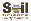 Soil Structure
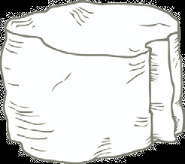 Massive
Single grained
Source: Know Soil, Know Life, SSSA
Soil Science Society of America
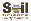 Poll question!
Which of these soil structures will allow water to 
move fastest through the soil?
Soil Science Society of America
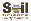 Effects of Soil Characteristics
Water flow through different soil structures
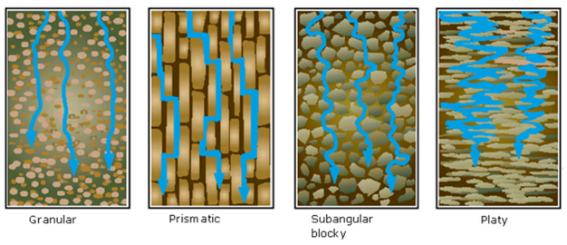 Source: USDA-NRCS
Soil Science Society of America
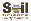 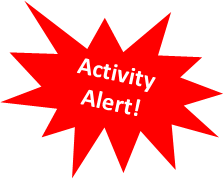 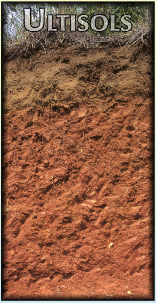 Soil Profile
Source: Soil! Get the Inside Scoop, SSSA; USDA-NRCS
Soil Science Society of America
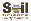 Why are these soil characteristics important?
Soils have identities: the characteristics are used for soil classification, to distinguish between soils.
        They influence:
water movement into the soil (infiltration)
Water movement within the soil (percolation)
water storage for plants
soil erosion
nutrient status & supply to plants
heat transfer
ease of tillage
root growth
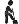 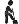 Soil Science Society of America
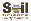 Soil Fertility
Soil Science Society of America
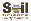 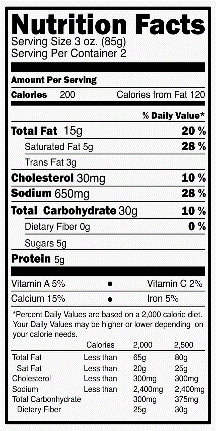 Soil Fertility
Applying the soil science basics!
Ability of soil to provide nutrients to crops
Basis of our food, fiber, and pharmaceuticals
https://www.forksoverknives.com/reading-food-packages-and-nutrition-labels-four-tips-for-savvy-shopping/#gs.470A_Cs
Soil Science Society of America
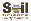 [Speaker Notes: Soil Fertility is the ability of soil to supply essential nutrients to plants.]
Essential Plant Nutrients
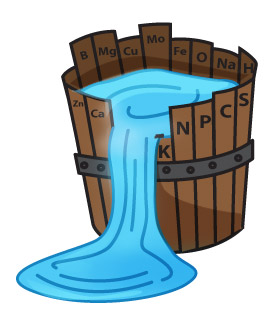 From air and water
Carbon (C), Hydrogen (H), Oxygen(O)
Macronutrients
Nitrogen (N), Phosphorus (P), Potassium (K)
Secondary Macros
Sulfur (S), Calcium (Ca), Magnesium (Mg)
Micronutrients
Boron (B), Chlorine (Cl), Copper (Cu), Iron (Fe), Manganese (Mn), Molybdenum (Mo), Zinc (Zn), Nickel (Ni)
Beneficial
Cobalt (Co), Sodium (Na), Silicon (Si)
Source: http://www.earthfoods.khaiel.com/en/sub0301.php
Soil Science Society of America
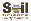 [Speaker Notes: The category of each nutrients is based on how much of that nutrients is taken up by the plants.  Even though less of each micronutrient is taken up, it does not mean it is less important!  
Law of the minimum]
Got Nutrients?
Not Enough….
Too Much….
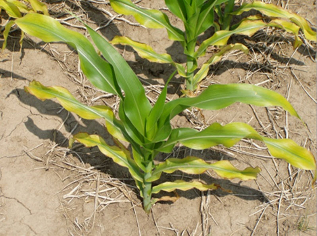 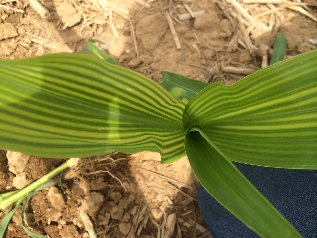 Source: www.pioneer.com/home/site/us/pioneer_growingpoint_agronomy/2013/evaluation_corn_yield_nutrient/
Source: http://www.knowmoregrowmore.com/8479/does-your-corn-look-like-this/
Soil Science Society of America
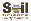 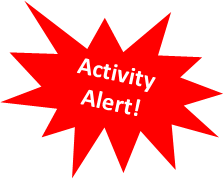 Nutrient Cycle
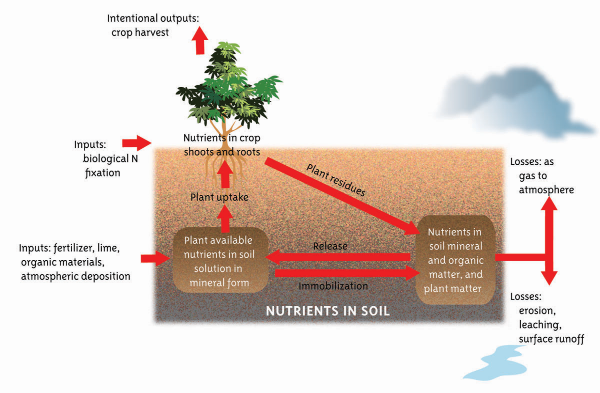 Source: Know Soil, Know Life, SSSA
Soil Science Society of America
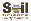 [Speaker Notes: Now that we know what nutrients plants need from the soil, let’s talk about where they come from.  Nutrients can come from natural processes, such as biological nitrogen fixation, and they can come from agricultural inputs, such as synthetic fertilizer, lime, and organic material.  Nutrients in the soil are only taken up by plants in forms the plant can use.  The nutrients are removed during crop harvest, or they are returned to the soil through plant residue breaking down.  Soil nutrients can also be lost as a gas, or through erosion, leaching, or runoff.]
Nutrient Movement
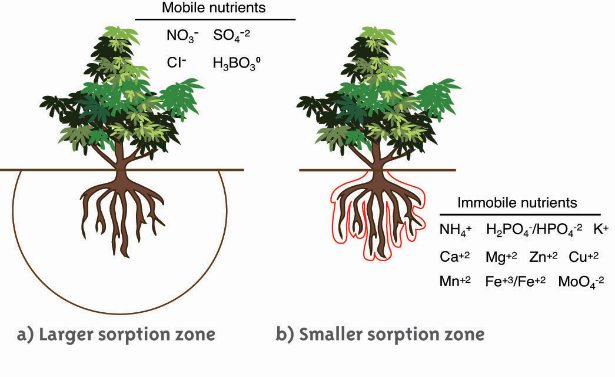 Source: Know Soil, Know Life, SSSA
Soil Science Society of America
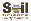 [Speaker Notes: Now we have a general picture of nutrient cycles, but we also should consider how easily different nutrients move through soils.  Scientists classify nutrients as mobile or immobile based on their characteristics.  Mobile nutrients move easily to root surfaces from a large volume of oil, while immobile nutrients, which do not move as easily, are only accessible to plants if they are close to the roots.

Understanding nutrient mobility in soil is important for scientists and farmers to understand in order to manage nutrient applications to maximize plant growth.]
Nutrient Management
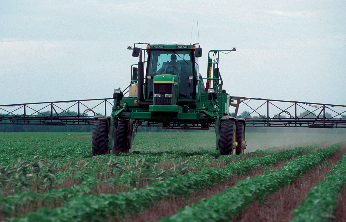 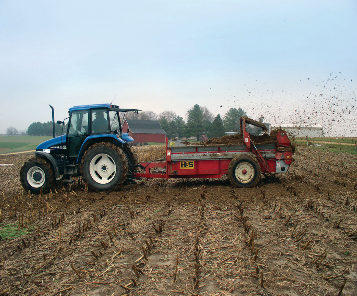 The 4 R’s:
Right Time
Right Source
Right Rate
Right Place
Credit; USDA-NRCS
Soil Science Society of America
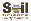 [Speaker Notes: Growers need to apply enough nutrients to ensure plants get what they need while minimizing their input costs, and the impacts on the environment.  This can be a complicated equation to balance, so they consider a few different variables: the right time, right source, right rate, and right place, which we refer to as the 4R’s!]
Soil Science
Resources
Soil Science Society of America
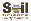 Soil K-12 Resources - www.soils4teachers.org
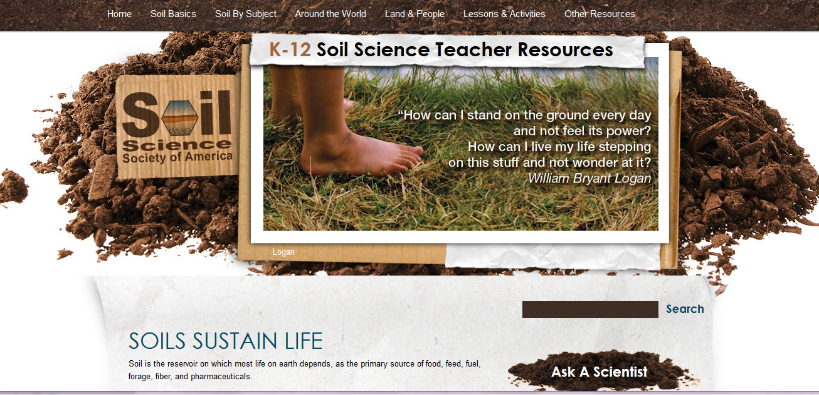 Soil Science Society of America
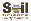 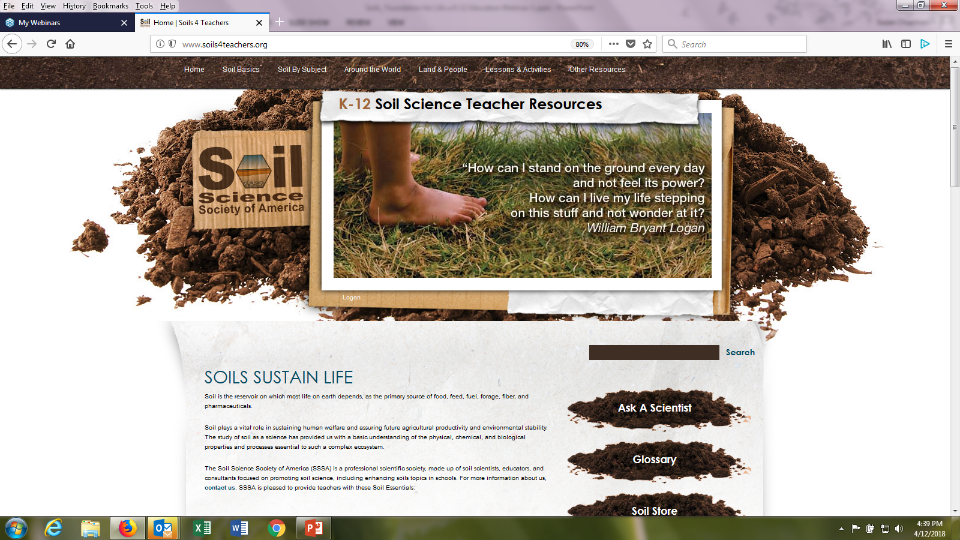 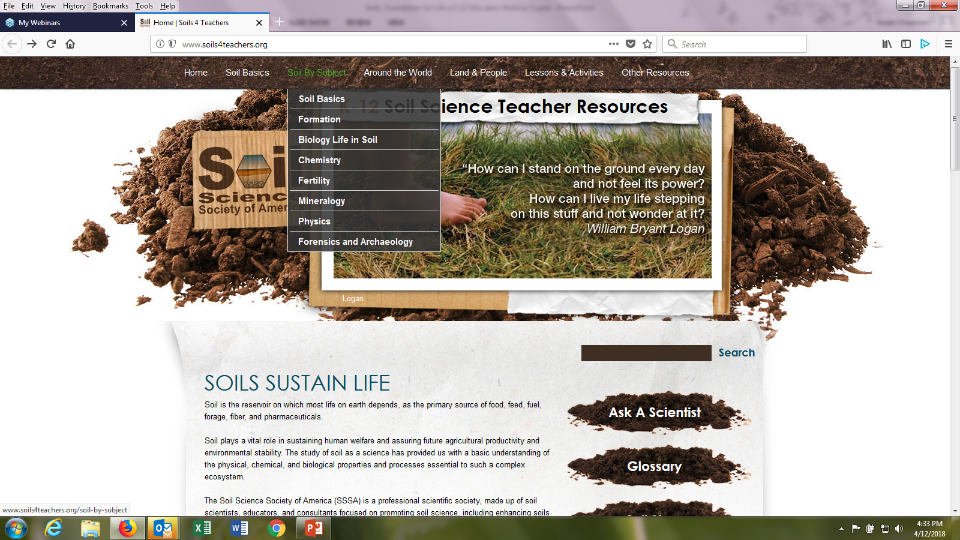 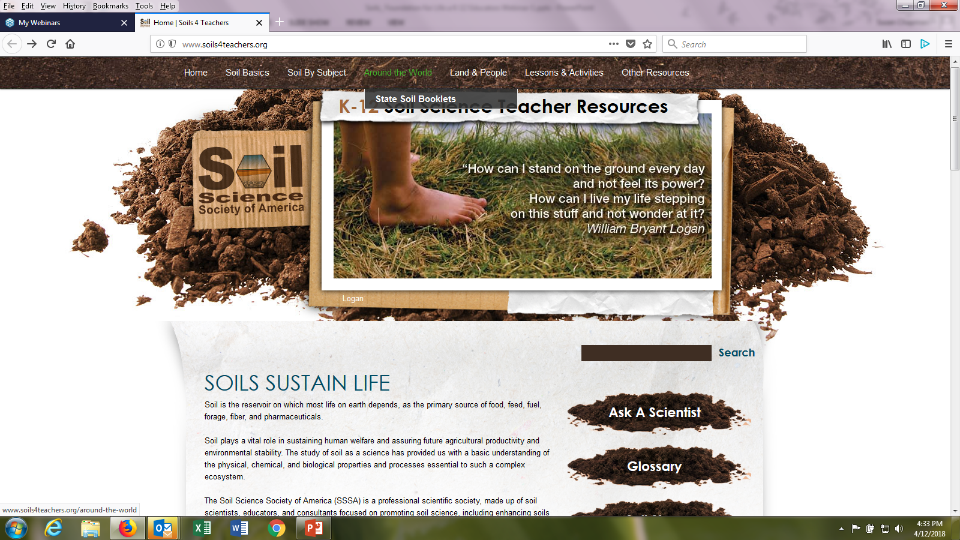 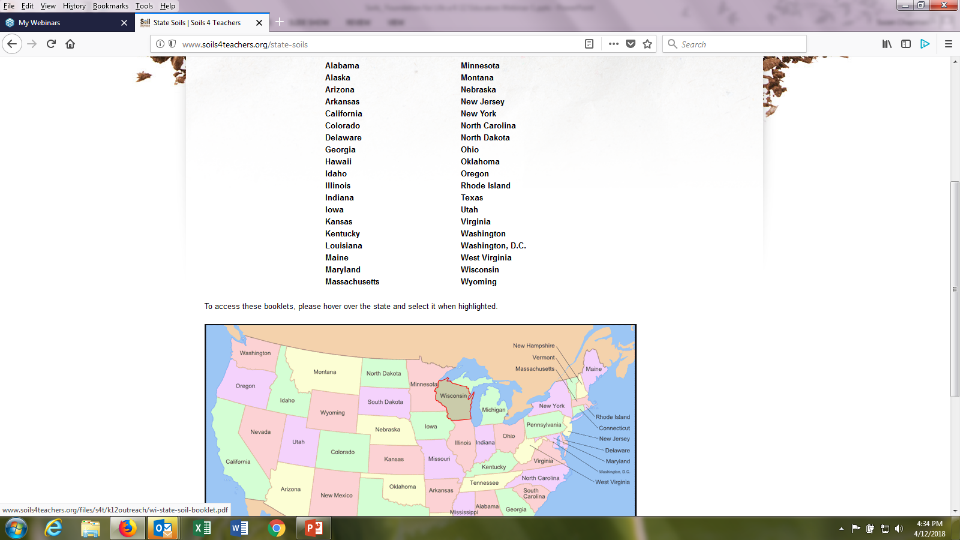 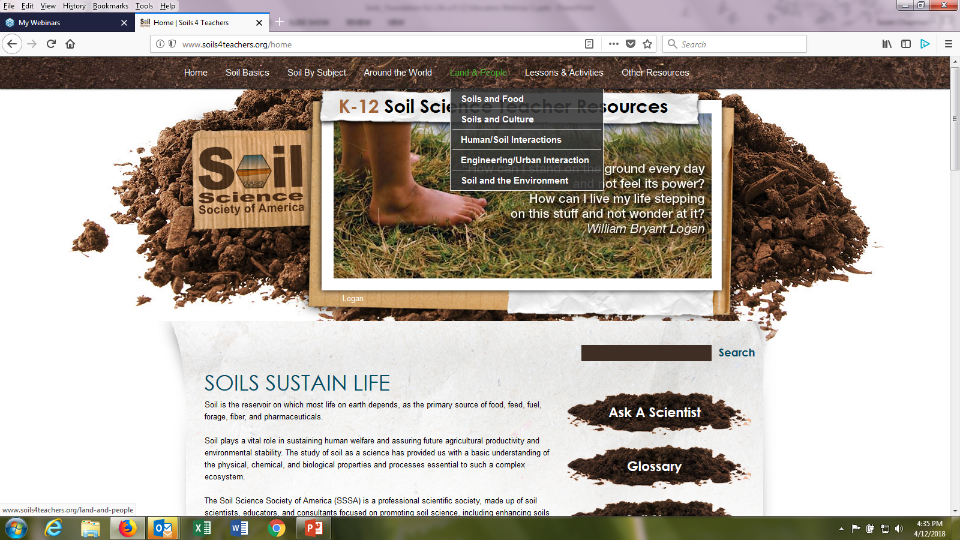 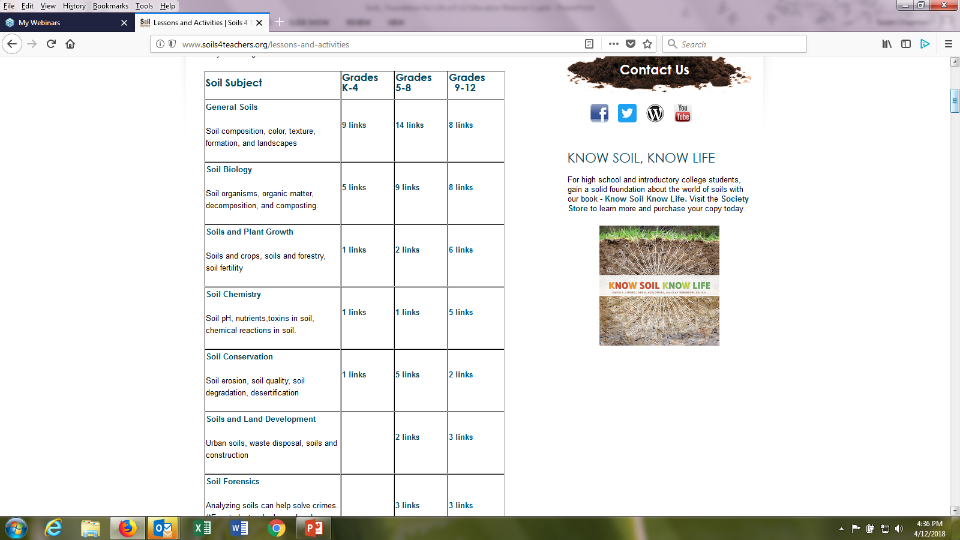 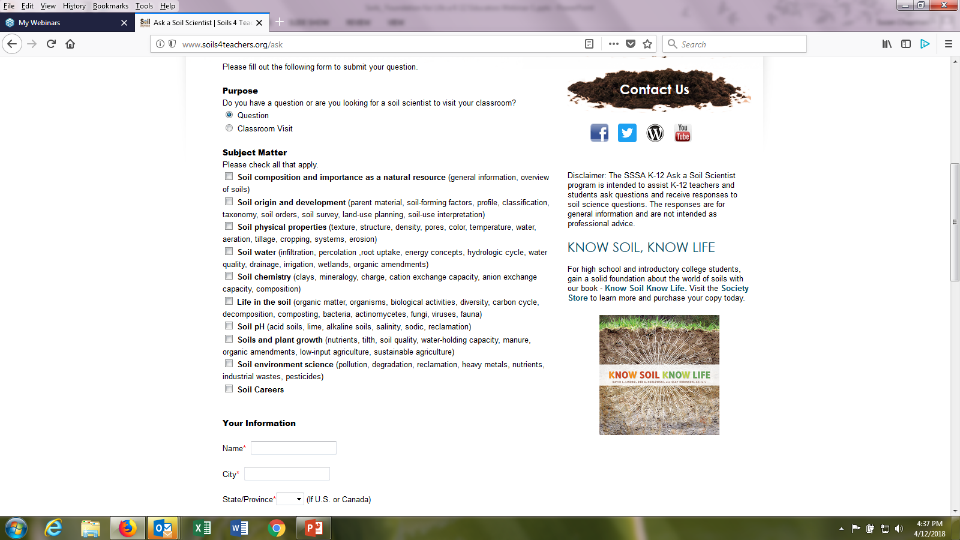 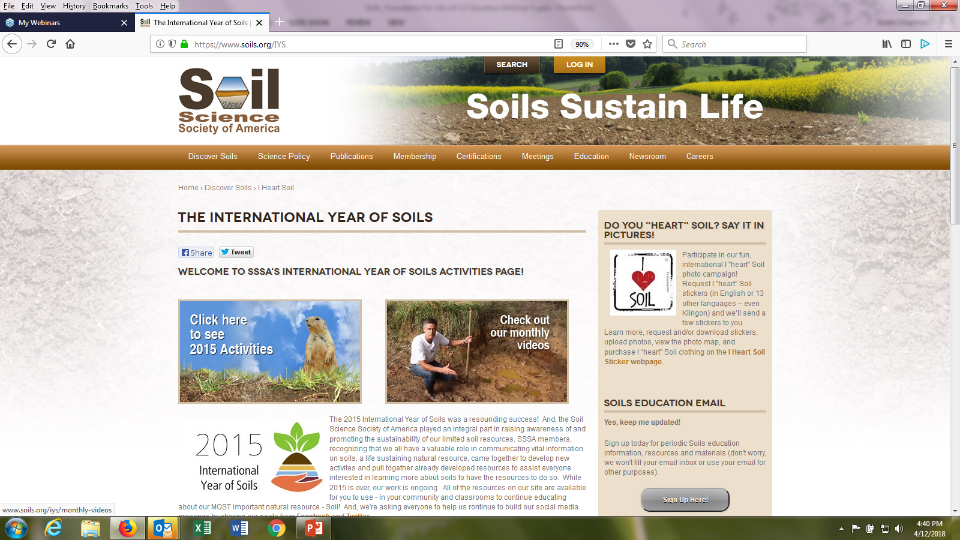 Activity Alert!
Webinar Resources – www.soils4teachers.org/webinar	The recording will be available on this page as well as related materials 	and all activities we’ve referenced.
Key Resources
www.soils4teachers.org
www.soils.org/IYS
www.soils4kids.org
www.soils.org/discover-soils
Soil Science Society of America
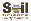 Thank You for Attending!
Questions?
Soil Science Society of America
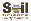